Лабораторна робота
Робота з інформаційно-пошуковою системою
План проведення
1. Відкрити Інтернет https://www.google.com
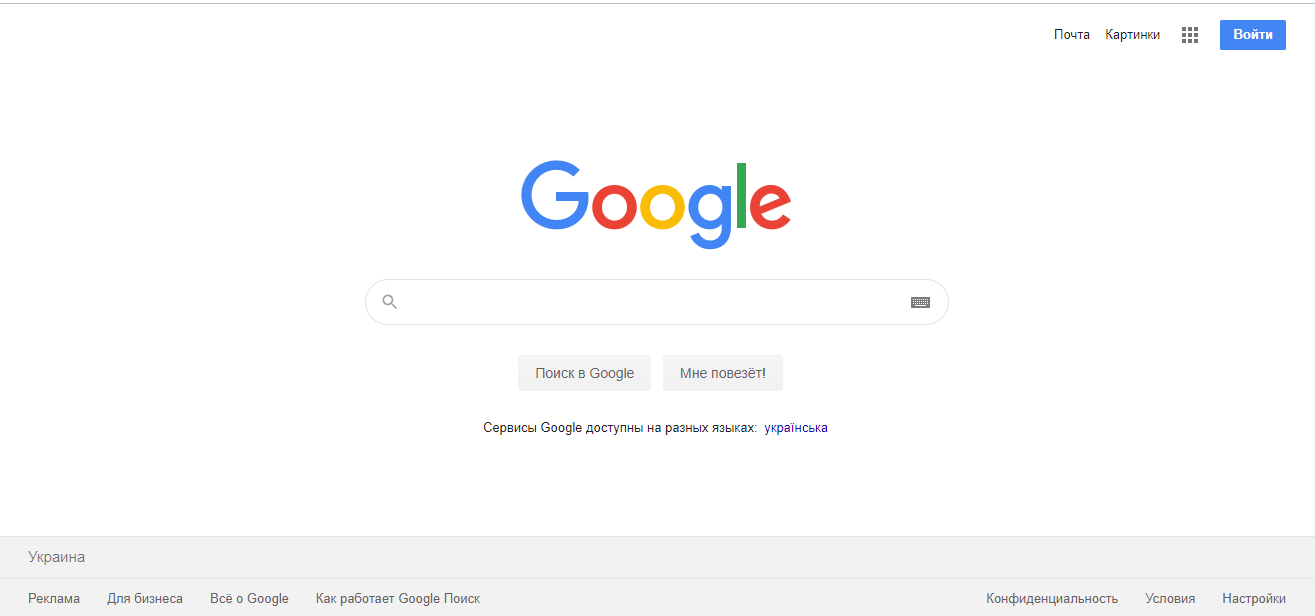 Зайти на сайт
Знайти інформацію про квіти, які не вимагають особливого підходу до посіву
Диморфотеку
Іберис, космею і портулак
Брахікома
Гвоздику китайську
Посів квітів, які потребують особливої уваги:
Дельфініум
Примулу
Маргаритки
Петунію
Результат роботи відправити на вайбер за номером 0679715905 у вигляді скріншота